Designing Distributed Systems Using Approximate Synchrony in Data Center Networks
By: Ports, Li, Liu, Sharma, Krishnamurthy @ UW
Presented By: Alexis Rodriguez
Group: De’Andre Miles, Tevin Thames, Alexis Rodriguez
Outline
How it relates to us?
Part 1
Background Information
Mostly-Ordered Multicast (MOM)
Results
Part 2
Background Information
Speculative Paxos
Results
How it relates to us?
Answers To What We Are Looking For
Type of approximation? Software, communication, algorithmic
Approximation strategy? Exploits assumptions and network behavior
How is it done?  Superquorum
What is being approximated?  Synchronization in an asynchronous environment (packet ordering)
How to determine what to approximate? N/A
How much approximation is acceptable? None
What applications are being targeted? Timestamping, databases, lock managing
[Speaker Notes: WHAT IS BEING APPROXIMATED: Rollback netcode, branch prediction, like ML already exploiting an already “approximate” type of environment due to message resends]
What is Being Solved?
Latency and congestion reduction and throughput improvement in distributed networks/systems
[Speaker Notes: The whole point of networking is to go fast but also be accurate]
How is it Solved?
Mostly-Ordered Multicast
Speculative Paxos
[Speaker Notes: What the paper proposes is MOM and Speculative Paxos]
Part 1 - MOM
Background Information
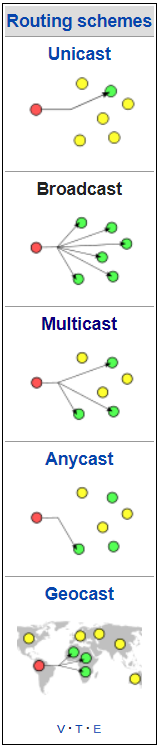 Unicast
One to one (e.g. machine A to machine B)
Broadcast
One to all (e.g. machine A to all machines)
Multicast
One to many (e.g. machine A to machine B & C)
[Speaker Notes: Broadcast: Printer services
Multicast: Services specific]
Background Information
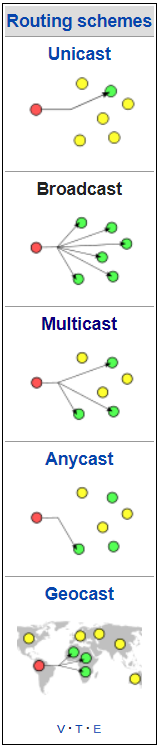 Unicast
One to one (e.g. machine A to machine B)
Broadcast
One to all (e.g. machine A to all machines)
Multicast
One to many (e.g. machine A to machine B & C)
Background Information
Multicast
One to many (e.g. machine A to machine B & C)
Mostly-Ordered Multicast (MOM)
Same as multicast but better.
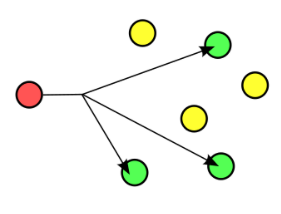 Background Information
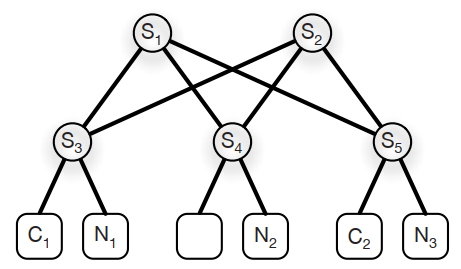 m1 @ t = 0
m2 @ t = ε
m1
Background Information
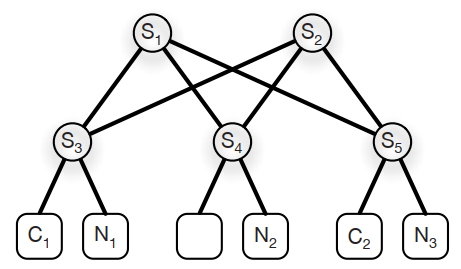 m1
m1 @ t = 0
m2 @ t = ε
m2
Background Information
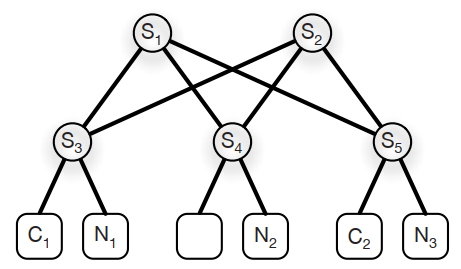 m1
m2
m1
m1 @ t = 0
m2 @ t = ε
Background Information
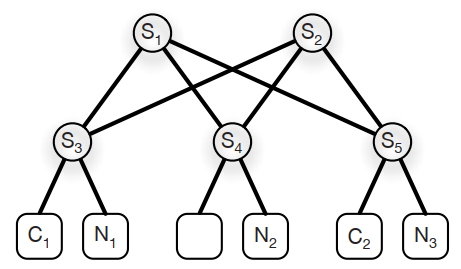 m1
m2
m1 @ t = 0
m2 @ t = ε
m2
m1
Mostly-Ordered Multicast
Topology-aware multicast
All same link counts
High-priority multicast (QoS)
Messages stay in order regardless of congestion
In-network Serialization
Send to the top then distribute
All of this done via SDN (OpenFlow)
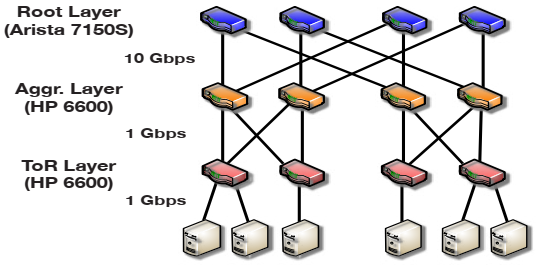 Results
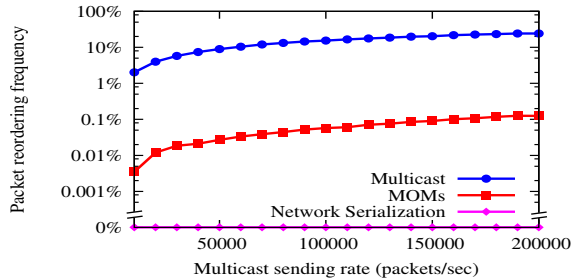 [Speaker Notes: Shows increasing the number of packets sent makes multicast behave worse and worse and that MOM and Network Serialization performs significantly better]
Results
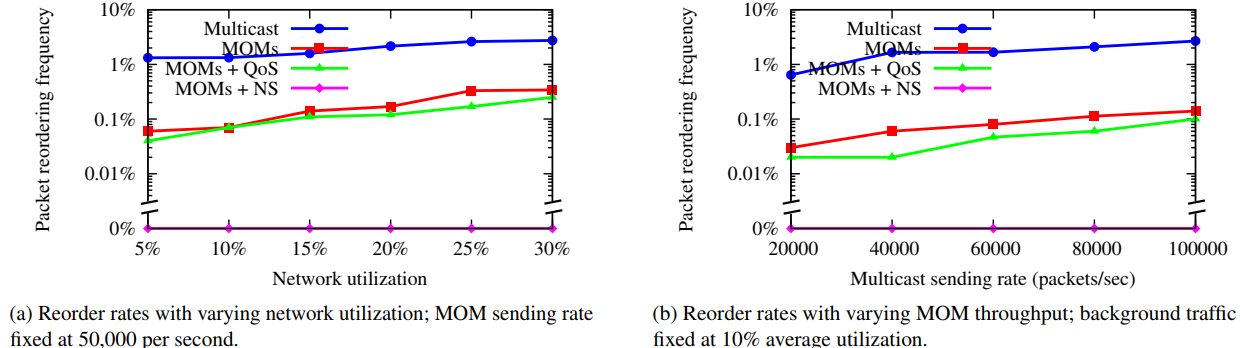 [Speaker Notes: Sidenote: 8% difference from simulation vs real world]
Part 2 – Speculative Paxos
Background Information
What is Paxos?
Paxos is a family of protocols for solving consensus in a network of unreliable or fallible processors. Consensus is the process of agreeing on one result among a group of participants. - Wikipedia
See references for more details
Why is it important?
Need to ensure replication is consistent across all services
[Speaker Notes: Leader]
Speculative Paxos
What is Speculative Paxos?
An improved Paxos protocol proposed in this paper
Relies on MOM for efficiency and is a network primitive
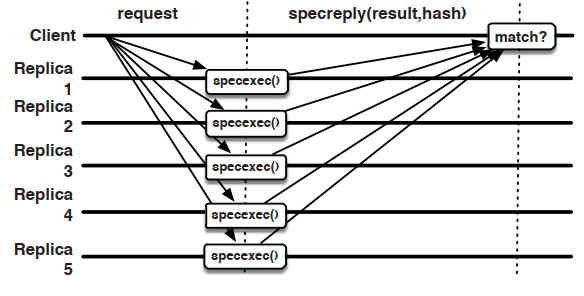 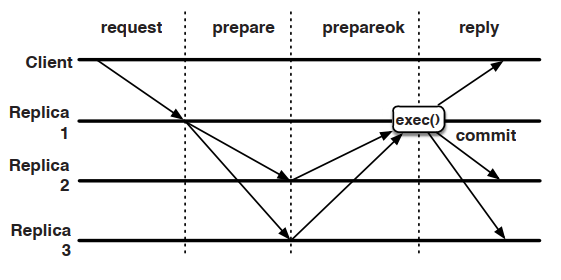 Paxos
Speculative Paxos
[Speaker Notes: Client is not you but a host application requesting something, maybe a database.  Checking stock for the latest AMD CPUs, can’t have only one database.  Client doesn’t know about speculation, only committed things]
Speculative Paxos
Sub-Protocols
Speculative processing
Can still continue when < f/2 replicas have failed
Synchronization
Reconciliation
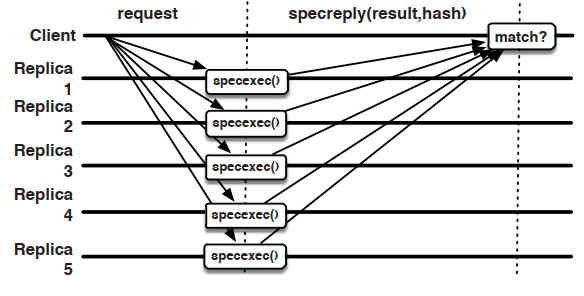 Speculative Paxos
[Speaker Notes: Leader is determined by round robin and the view number.  All replicas make an assumption on what the view number is.  Leader is only for sync and reconciliation

Speculative processing commits requests efficientlyin the normal case where messages are ordered and< f/2 replicas have failed (Section 4.2.2)• Synchronization periodically verifies that replicashave speculatively executed the same requests in thesame order (Section 4.2.3)• Reconciliation ensures progress when requests aredelivered out of order or when between f/2 and fnodes have failed (Section 4.2.4) 

Each state has it’s own type of messages]
Speculative Paxos
Replica States
Normal
Reconciliation
Recovery
Reconfiguration
Log States
Committed
Speculative
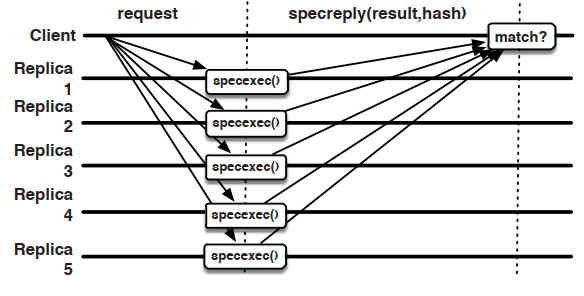 Speculative Paxos
[Speaker Notes: Recovery – Failed and recovered
Reconfiguration – Failed and replaced

Committed – only clients see this]
Speculative Paxos
A superquorum of f + [f/2] + 1 is required, not majority
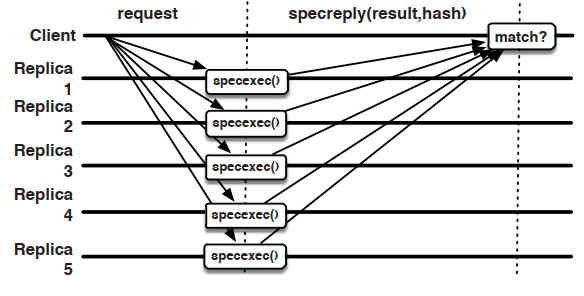 Speculative Paxos
Results
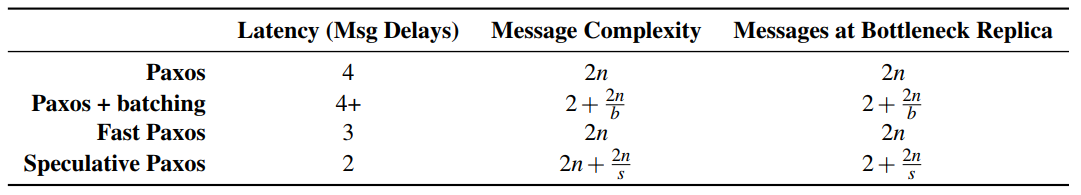 Results
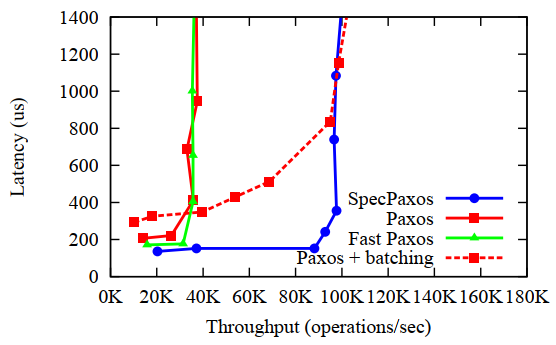 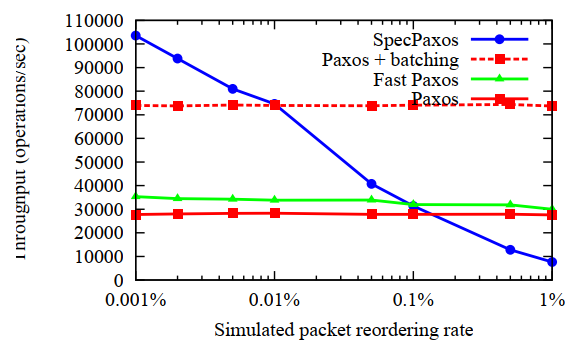 [Speaker Notes: Right figure does not take into account the latency.]
Results
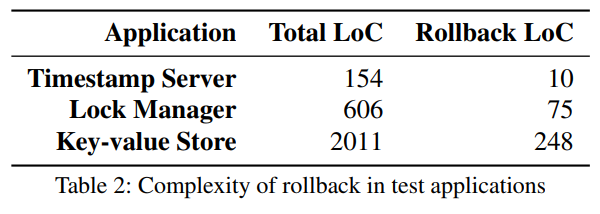 Library LoC: 10k
Key-value Store
Speculative Paxos: 1.01 ms
Fast Paxos: 1.12 ms
Paxos: 1.44 ms
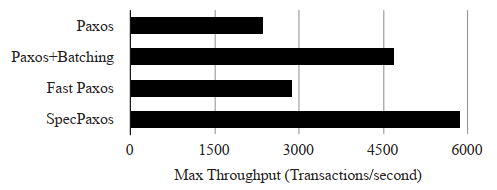 References
Explanation of Paxos
https://en.wikipedia.org/wiki/Paxos_(computer_science)
http://www.read.seas.harvard.edu/~kohler/class/08w-dsi/mazieres07paxos.pdf
Multicast
https://en.wikipedia.org/wiki/Multicast
Questions
Question 1
Which methods were used to improve multicast via MOM?
A) Topology-aware multicast
B) High-priority multicast
C) In-network serialization
D) Link redundancy
E) Shortest path first

Answer: A, B, and C
Questions
Question 2
How much latency did Speculative Paxos achieve?
A) 1
B) 2
C) 3
D) 4
Answer: B
Questions
Question 3
What is Paxos?
A) A rival convention of PAX
B) An operating system for network devices
C) A protocol for determining a majority of disagreement
D) A family of protocols for solving consensus in a network of unreliable or fallible processors
Answer: D